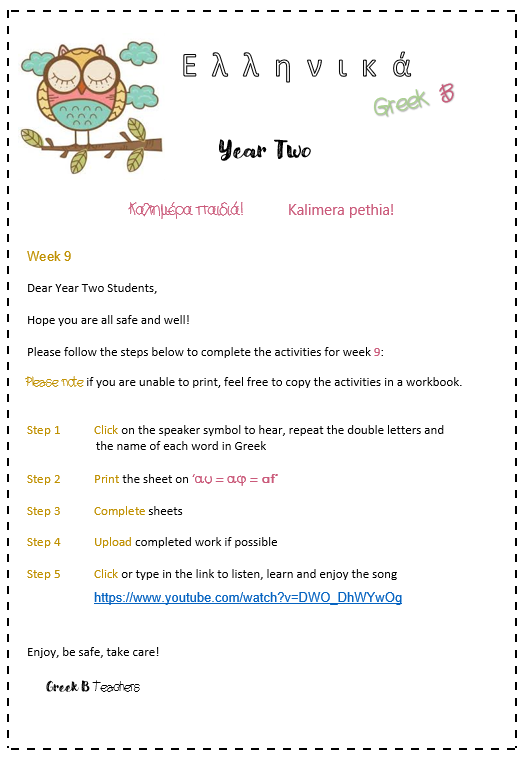 10
10:
https://www.youtube.com/watch?v=DWO_DhWYwOg
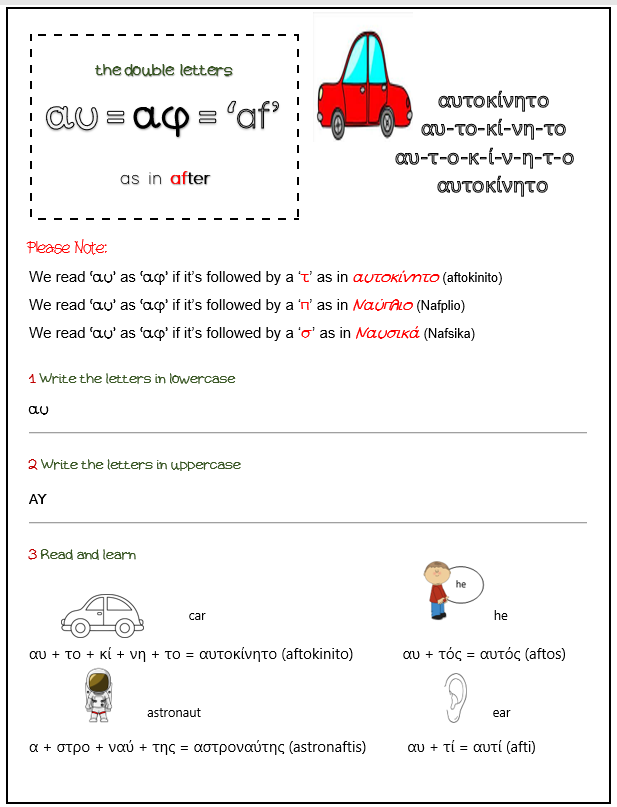 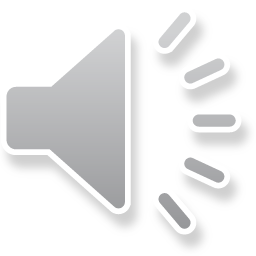 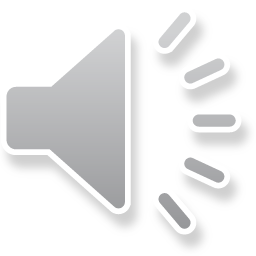 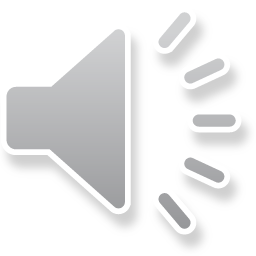 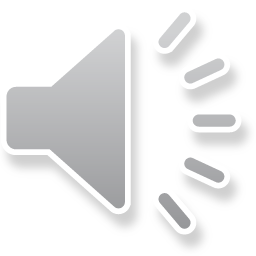 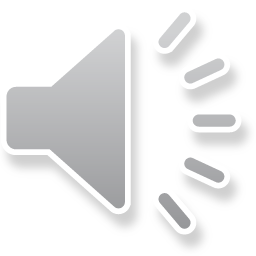 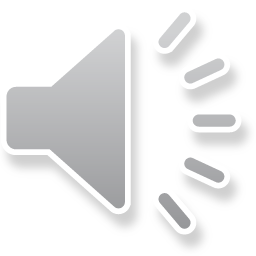 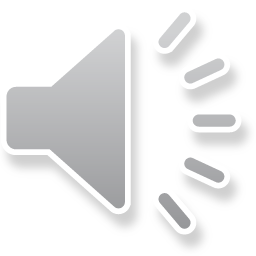 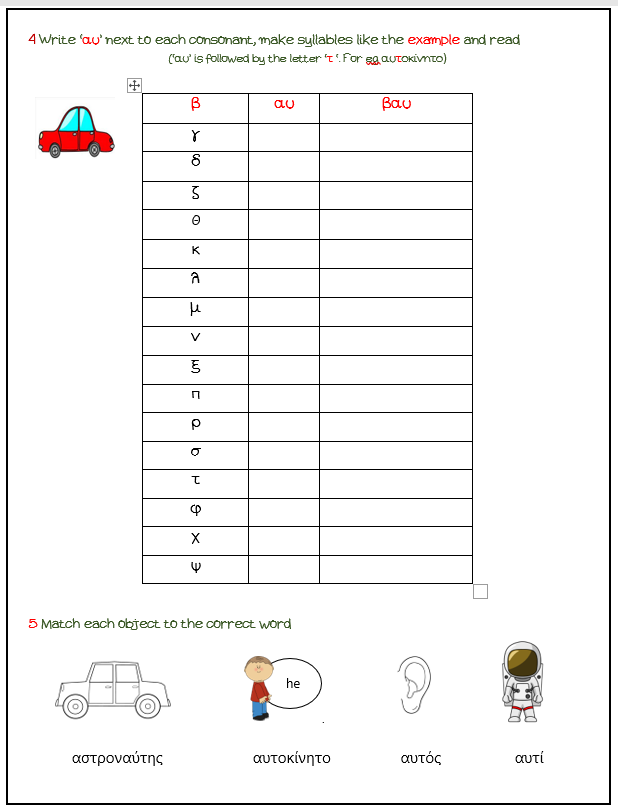 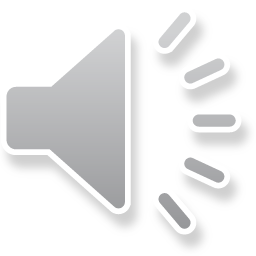